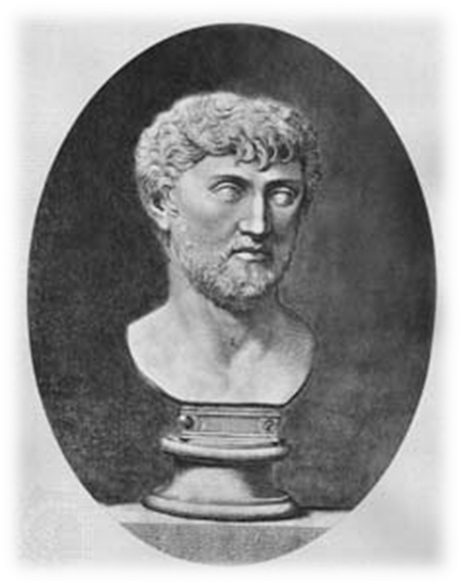 Titus Lucretius Carus
Tit Lukrecije Kar
c. 98–55. ili 94-54. g.pr.Kr.
Didaktički ep De rerum natura („O prirodi”)
Cilj je predobiti čitatelje za nauku grčkog filozofa Epikura (341-270)
u Rimu i južnoj Italiji bilo je rašireno Epikurovo učenje: Siron, Filodem; Rabirije, Kacije, Amafinije, Fedar iz Atene 
Uzor: didaktički ep Περὶ φύσεως Empedokla iz Akraganta (482-423) i Φαινόμενα Arata iz Sola (c. 310-240)
Posvećen Sulinom zetu Gaju Memiju 
c. 7400 heksametara u 6 knjiga
Za izdavanje se pobrinuo i Ciceron
„prirodni talent s dosta tehničke vještine”
Epikureizam
U fizici – atomizam
Sve se stvari i pojave na svijetu objašnjavaju djelovanjem atoma i njihovog kretanja (i otklona) u prostoru
U etici – hedonizam (ali ne u smislu u kojem se obično koristi)
Čovjek treba doći do sreće, živeći povučeno
Ataraxia (ἀταραξία, securitas) – sloboda od briga i straha
Aponia (ἀπονία) – sloboda od boli
U epistemologiji – empirizam
*Bogovi ne postoje, a ako postoje, nije ih briga za ljude
De rerum natura
Liber I izlaže principe: 
neuništivosti vječne i promjenljive materije
narav bezbrojnih atoma koji se kreću beskrajnim praznim prostorom: vječni, nedjeljivi, čvrsti, nepromijenjivi
+ pobija suprotna filozofska učenja o prirodi
Liber II pjeva o blagodatima koje filozofija donosi ljudima
opisuje kretanje atoma (otklon objašnjava slobodnu volju) i navodi razlike među njima: atomi nemaju ni boje, ni okusa ni mirisa, ni topline 
Smrt je nužna da oslobodi atome za novi život
Liber III nakon pohvale Epikura govori o duši i njezinim odnosima prema tijelu
mnogobrojni dokazi da je besmislen strah od smrti – duša ne preživi, nema osjećaja, pa ni kazni ni nagrada poslije smrti
Liber IV govori o osjetima i psihologiji
objašnjava osjet gledanja i odnosa osjetilnih spoznaja prema mišljenju i spoznaji 
govori o ljudskom tijelu i njegovim funkcijama – tu osuđuje svaku ljubavnu strast i političku i vojnu ambiciju
Liber V raspravlja o svijetu, njegovoj prirodi i prolaznosti
O astronomiji, o postanku živih bića i čovjeka, razvoju civilizacije te o postanku i razvoju jezika
Liber VI je nova pohvala Epikura i njegove filozofije 
opisuje razne prirodne pojave (grom, oblake, kišu, potres itd.), a završava veličanstvenim opisom općeg pomora za vrijeme kuge u Ateni
Suprotnost životnoj invokaciji Venere na početku
[Speaker Notes: Usporedba procesa sanjanja s prisjećanjem na igre]
Ozračje građanskih ratova
Utjecaj helenističke didaktičke poezije i neoterika
Stvaranje nove filozofske terminologije na latinskom
 semina (rerum), primordia, corpora prima, genitalia corpora rebus
Jedini sačuvani filozofski ep antike (uz Manilijev Astronomica, 1.st.n.e. )
Priča o cijelom svemiru, kao i o razvoju kulture i čovjekovom napretku
Filozofska materija nije prikladna za epsku obradu, ali djelo epskim čine:
tema, jezik i forma 
Promocija Grka koji odbacuje rimske vrline (heroj?)
entuzijazam i iskreno uvjerenje, važnost malih stvari
plastični i životni opisi prirode, demistifikacija
vrsni i detaljni opisi čovjeka sa svim njegovim slabostima i strastima, radostima i nevoljama
tko pobijedi brige, jednak je bogovima
stroga logika dokazivanja s izvanrednom dikcijom i preciznošću prenošenja Epikurova i Demokritova nauka
Karakteristike
Nema bogova i mitologije
Mnoštvo uspjelih opisa prirode i čovjekova života
Prevladavanje raskoraka između Epikurova učenja i rimskog utilitarizma
Obraćanje čitatelju i retorički dokazi
Nedovršenost?
Arhaizmi kao dio epskog jezika
Ne sasvim gladak heksametar
„Težak”, posebno zbog teme
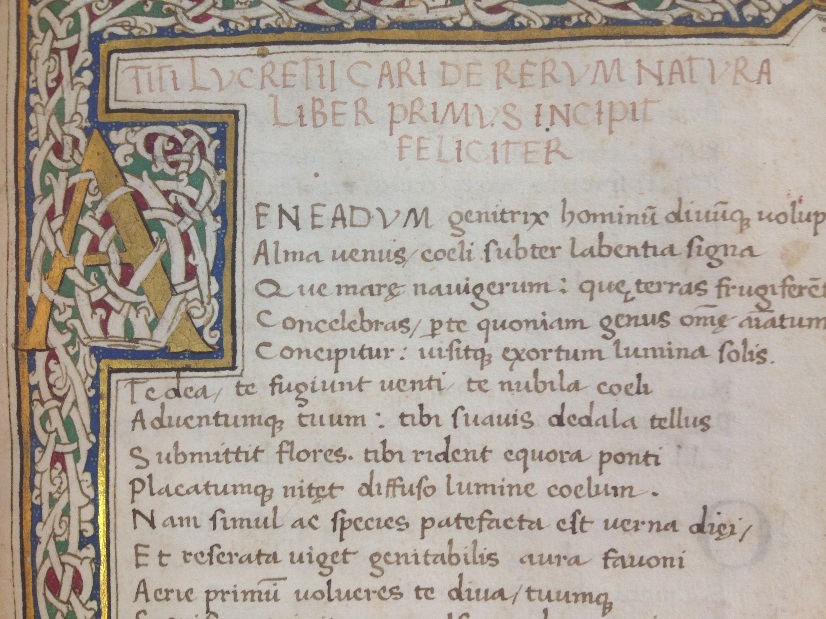